Endocrine regulation of ca++ & phosphate metabolism
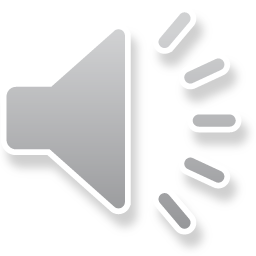 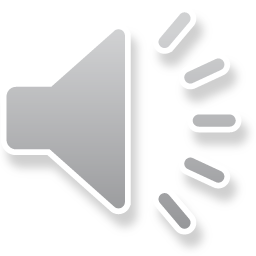 Parathyroid glands
They are 4 glands present at the back of thyroid glands.
Each measures 4 mm in diameter & their combined weight = 120 mg.
They secrete parathyroid hormone (parathromone) which is essential for life. 
Microscopically, they contain 2 types of cells: 
Chief cells : they are the most abundant & they secrete pathormone.
Oxyphil cells : they are little & may represent inactive chief cells
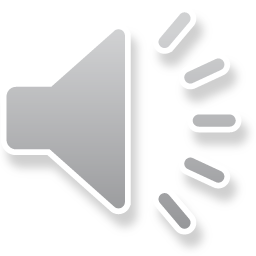 Parathyroid hormone (pth) = parathormone
Source : 
Parathyroid glands.
Nature : 
PP formed of 84 AA.
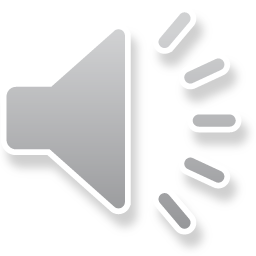 Functions:
The prime function of PTH is to keep Ca++ level (9 – 11 mg%).
Normally, the plasma inorganic phosphate is inversely related to Ca++ concentration & the product Ca++ × Po4- = constant (solubility product).
The function of parathormone is to ↑ plasma Ca++ & ↓ plasma PO4- thus  maintain the solubility product constant.
Parathyroid hormone (PTH) raises the lowered Ca++ level through acting on:
1- On the intestine : 
	A. ↑ Ca++ absorption 
	 - This action is mediated by active vitamin D.  
	B. ↑ phosphate & Mg++ absorption
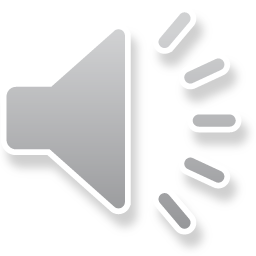 2- On the bone: 
 ↑ Ca++ mobilization from bone by activating osteoclasts (bone destroying cells) → release of Ca++ & phosphate into the blood stream .
3- On the kidney:
 ↑ Ca++ & Mg++ reabsorption.
 ↑ phosphate excretion
4- ↓ Ca++ excretion in milk to maintain its blood levels high.
Mode of action of PTH
Activation of adenyl cyclase enzyme →↑ C-AMP in the target cells
↑ intracellular Ca++ content into the cells by enhancing the permeability of bone cells to Ca++.
N.B. : β adrenergic receptors were discovered in the parathyroid gland, this may explains hypercalacemia found in patients with pheochromocytoma
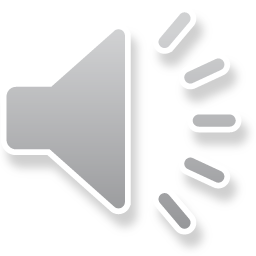 Disorders of the parathyroid gland
1- Hypo-para-thyroidism
Cause : 
Accidental damage or removal of the parathyroid gland during thyroid surgery. 
Hypoparathyroidism is characterized by hypocalcemia due to decrease ionized Ca++.
 hypocalcemia is associated with increased neuromuscular excitability due increased membrane permeability to Na+. Leading to tetany.
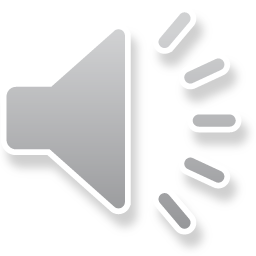 Tetany
Is a disease characterized by increased neuromuscular excitability caused by reduction of blood levels of ionized Ca++. 
Cause : 
Hypoparathyroidism 
Renal failure due to phosphate retention.
Alkalaemia due to precipitation of ionized Ca++.
Decreased Ca++ absorption from the intestine due to : 
Low dietary Ca++ intake.
Vitamin D deficiency.
 steatorrhea (fatty diarrhea) which ↓ Ca++ absorption
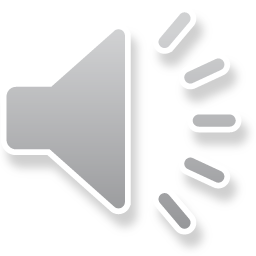 Tetany
Manifestations:
Manifestations of tetany depends on the degree of Ca++ lowering:
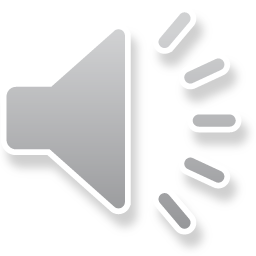 C
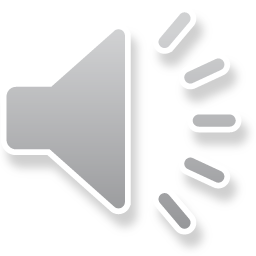 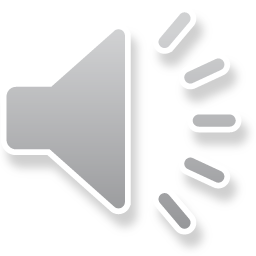 Tetany
Diagnosis 
Provocative tests of latent tetany:
They are a group of tests designed to diagnosis latent tetany:
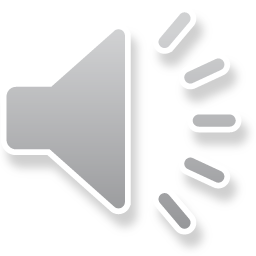 Tetany
Treatement of tetany
Intravenous Ca++ gluconate stops immediately the spasm.
Diet rich in Ca++ & vitamin D.
Acidifying salts e.g. ammonium Cl- (↑)  Ca++ solubility in GT)
Dihydro-tachysterol: has similar effects to parathormone but doesn’t produce antibodies like exogenous parathormone.
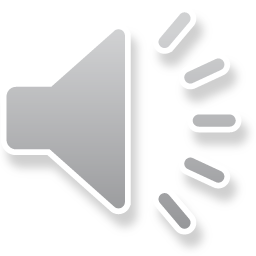 Calcitonin hormone (= thyro-calcitonin)Calci= calcium, tonin = lowering
Nature :
Polypeptide hormone formed of 32 Aa. 
Source :
Parafollicular C cells of the thyroid gland. 
Control of release:
Rise of serum Ca++, the major stimulus 
	- ↑ serum Ca++ by 1 mg% →↑ cacitonin release about 10 times. 
 Ingestion of food :
	- ingestion of food →↑ calcitonin release.
	- this action is mediated by GIT hromones specially gastrin
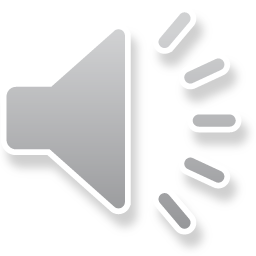 inactivation
It is degradated by the kidney
Its half life is less than 1 hours 
Actions 
Although its role in human is uncertain, calcitonin seems to be the hypocalcaemic hormone of the body & exerts this effects as follows: 
The major effect of calcitonon administration is rapid fall in plasma Ca++, this action is more marked in the young than adults
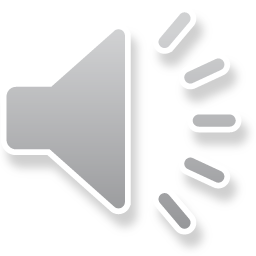 1- On the intestine: 
↓ Ca++ absorption & Po4-  
2- On the bone : 
It inhibits osteoclastic activity →↓ bone resorption & mobilization of Ca++ from bone into the blood 
3- On the kidney: 
↑ urinary excretion of Ca++ &Po4- 
Inhibits renal α1-hydroxylase enzyme which activate vit D. 
4- It act as physiological antagonist to parathormone as regards Ca++, and its has the same effect as regards phosphate, 
    but it has no effect as regards magnesium
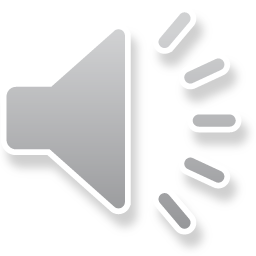 Other hormones affecting bone & calcium metabolism
Although parathromone and calcitonin are the major calcium regulating hormones, a number of other hormones are known to have an important influence on the bone and mineral metabolims.
These include vitamin D, estrogens and androgens, glucocortcoids, thyroid hormones, and growth hormone. 
Bone remodeling is a process which continues througout life, long after epiphyseal fusion and cessation of linear growth of bone. 
Remodeling consists of bone formation and bone resorption
Osteoblasts : are the primary cells concerned with synthesis of new bone.
Osteoclasts : function to resorb bone
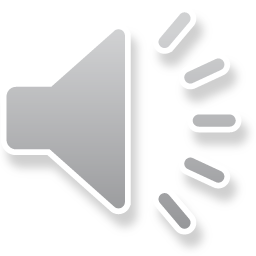 1- Vitamin D
Vitamin D have both dietary & endogenous precursors :
Vitamin D2 (ergo-calciferol) formed in plants
Vitamin D3 (chole-calciferol) formed in the skin by the ultra-violet rays (UVR)
Actions: 
1- On the intestine : 
	- it stimulates absorption of both Ca++ & phosphate. 
2- On the kidney:
	- it stimulates re-absorption of both Ca++ & phosphate. 
3- On the bone: 
	- it provides Ca++ & phosphate needed for bone formation. 
	- it promotes differentiation of monocyte precursors to monocytes & macrophages.
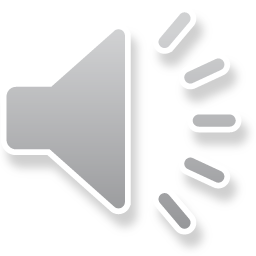 2- Estrogens & Androgens
Have a role in childhood & puberty. 
These hormones favours bone formation over resorption.
In the female estrogen protect the skeleton from development of oesteoporosis.
3- Glucocorticoids
At physiological levels they are essential for skeletal growth. 
At high level they have deleterious effect on Ca++ homeostasis.
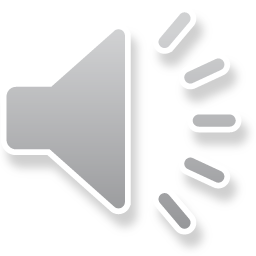 4- Thyroid hormones
At physiological levels they are essential for skeletal growth.. 
At high level e.g. in hyperthyroidism they cause bone resorption.
Also, in hypothyroidism bone growth is retarded.
5- growth hormone
Has strong stimulatory effect on bone growth dependent on somatomedins. 
It increase intestinal Ca++ absorption through vit D
 It increase also renal phosphate reabsorption
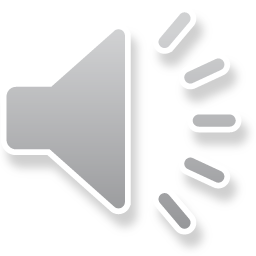